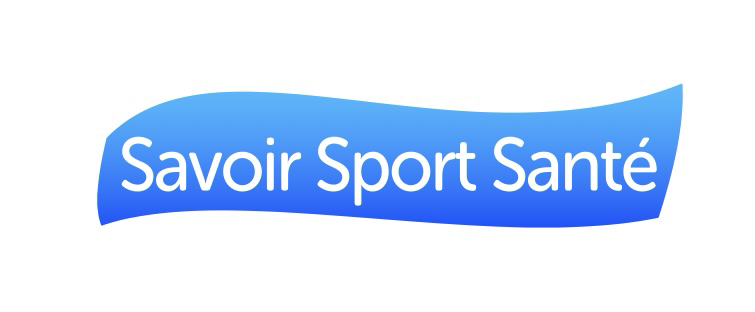 Identifier les contraintes liée au projet
méthodologie de projet
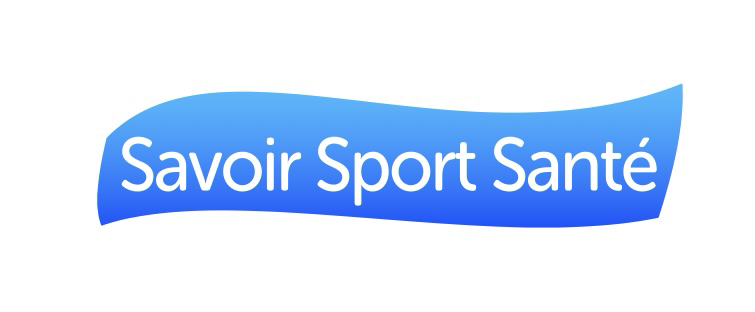 Qu’est ce que les contraintes en gestion de projet
Chaque projet a des limites et risques, qui doivent être pris en compte et gérés afin d'assurer la réussite finale du projet. Les trois principales contraintes que les chefs de projet doivent connaître sont la durée, la portée et le coût. 
Elles sont souvent appelées triple contrainte ou triangle de la gestion de projet, Chaque contrainte est liée aux deux autres.
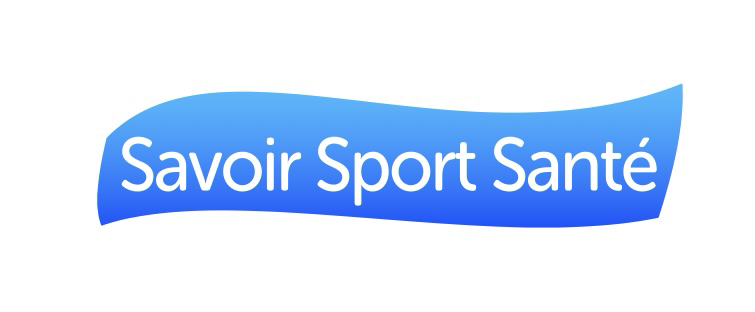 La triple contrainte de gestion de projet
Contrainte de temps : 
il s'agit du calendrier du projet, notamment les dates limite de chaque phase du projet, ainsi que la date finale à laquelle le projet doit être concrétiser.

Contrainte de portée, d’ampleur 
la portée d'un projet  est l’ensemble des éléments qui définisse ce que le projet doit réaliser et comment ; il définit ses objectifs, ses critères de réussite, ainsi que les tâches requises pour le finaliser.
L’ampleur d’un projet se réfère à son importance, son étendue et sa portée. C’est un terme utilisé pour évaluer la dimension et la complexité d’un projet donné.

Contrainte de coût : 
le coût du projet, souvent appelé budget, comprend toutes les ressources financières requises pour terminer le projet à temps, dans sa portée prédéfinie. 
N'oubliez pas que le coût ne correspond pas uniquement aux frais de matériaux, Il comprend également le coût de la main d'œuvre, des fournisseurs, du contrôle qualité, entre autres.
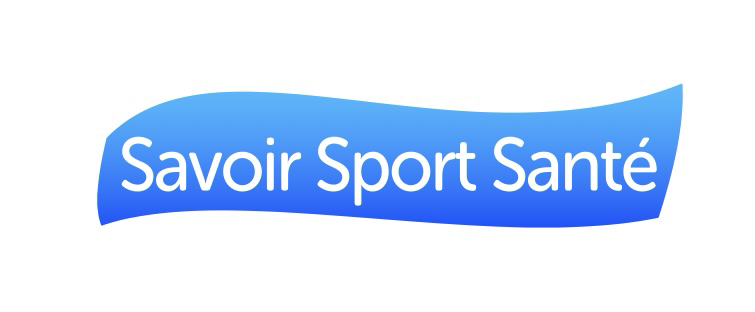 Contrainte de temps
Pour cette contrainte, une planification adéquate est essentielle, les étapes suivantes sont nécessaires à une gestion du temps efficace :

Planification :il s'agit de définir le ou les objectifs principaux de l'équipe de projet, de quelle manière celle-ci compte atteindre l'objectif en prenant en compte les ressources nécessaire au projet.  

Calendrier :l'équipe de gestion de projet doit définir le calendrier réaliste permettant de mener à bien chaque phase du projet. Chaque objectif du projet doit être réaliser avant une certaine date butoir. 

Surveillance : cette étape a lieu une fois le projet démarré et doit être réitérer.  Il s'agit pour l'équipe de projet d'analyser le déroulement des étapes passées, par le biais et de communiquer ces informations à toutes les personnes concernées
.
Contrôle :  l'équipe doit commuiquer les résultats de chaque phase du projet, avancer en conséquence. Cela signifie que si les choses se passent bien, elle doit analyser les facteurs qui contribuent à ces résultats positifs afin qu'ils soient poursuivis et reproduits. Si un déraillement s'est produit, elle doit savoir comment et pourquoi, et prendre des mesures pour y remédier lors des futures étapes.
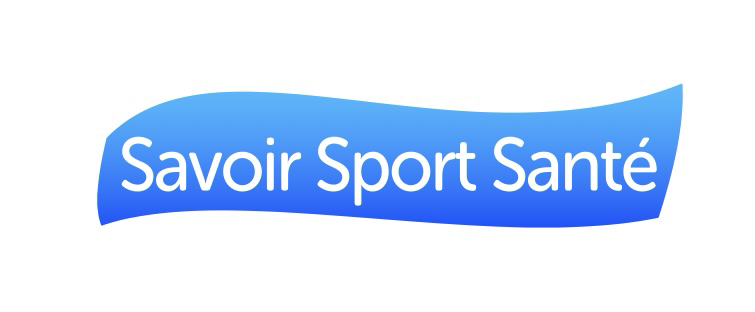 Contrainte de portée, d’ampleur
Définir clairement en amont, la portée d'un projet et l’ampleur de celui-ci est gage de réussite, afin d'éviter la "dérive des objectifs". 
Pour une meilleure maîtrise de la portée et de l’ampleur vous pouvez effectuer les actions suivantes :

Fournir une documentation claire de la portée complète du projet (objectifs, ressources..)  dès le début de celui-ci, notamment l'ensemble des exigences et critères de réussites du projet. 
Attention à la  gestion des modifications - si une personne propose une modification d’objectifs ou de taches à réaliser  il faut que toute l’équipe soit mise au courant et décide ensemble si les modification son nécessaire et pertinente pour l’avancement du projet. 
Rappeler  fréquemment la portée, l’ampleur du projet aux partenaires
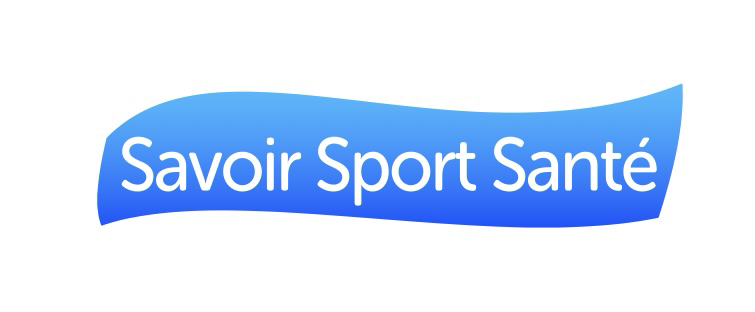 Exemple pour illustrer la porter d’un projet
Mon projet est l’organisation d’un événement sportif, je dois donc en définit la portée, l’ampleur
Organisation d’une compétition nationale
Organisation d’un interclub
Communication moyenne quelques clubs 
Pas obligatoirement besoins d’une équipe d’arbitrage 
Petite buvette avec bénévole du club 
Objectifs : mettre les élèves en situation proche de celle d’un vrai combat / Analyse les forces faiblesses faces a des adversaires inconnus
Communication échelle national 
Plusieurs zones de combats donc plusieurs équipes d’arbitrage 
Staff gestions centaine de club inscrit 
Staff gestion entrée payante ou non 
Objectifs : Mettre en avant la ville / les partenaires / contribuer au développement de la fédération
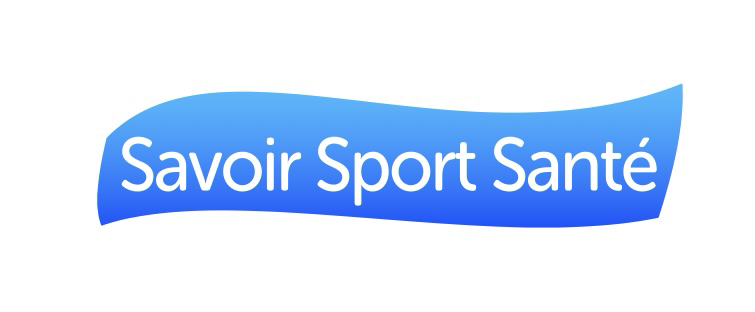 La contrainte de coût
Le budget d'un projet inclut des coûts fixes et variables, notamment des matériaux,l'impact financier des membres de l'équipe travaillant sur le projet. Voici quelques-uns des moyens pour estimer le coût d'un projet :

Données historiques : examiner ce que des projets similaires et récents ont coûté
Ressources : Estimer le plus précisément possible les ressources (humain, matériel, communication) utile dans la mise en œuvre du projet pour pouvoir calculer le cout. 
Comparer : Comparer plusieurs prestataires afin de définir quel partenaire, matériel, salle; sera plus intéressant. 
Un contrôle des coûts efficace est indispensable à la réussite du projet.
En effet si vous avez sous-estimer le cout global de votre projet, il se pourrait que vous vous retrouviez dans une situation ou les ressources seront épuisée avant d’avoir pu finaliser, concrétiser votre projet.
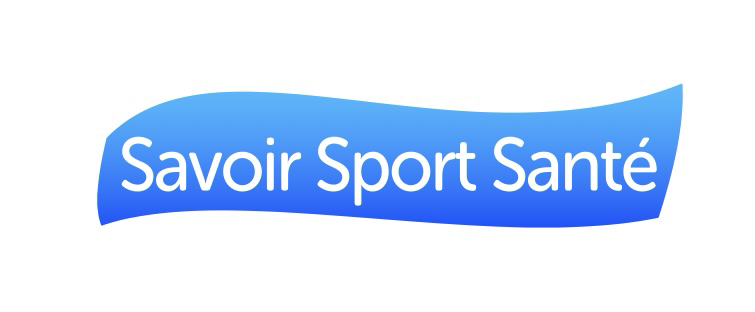 Les étapes de creation d’un échéancier
C’est la théorie du triangle d’or, quel que soit la complexité du projet sur lequel vous travailler vous devez le pensé en fonction de ses trois contraintes principales; 
- le temps 
- le coût
- la portée, l’ampleur 

Ces trois contraintes dont corréler elle dépendant l’une de l’autre. En effet plus je vais grossir la portée, l’ampleur de mon projet (plus d’objectifs, cible à atteindre plus grande, projet plus conséquent) plus mon budget en sera impacté (besoins de plus de personnel qualifier, plus grosse communication, plus de taches à effectuer simultanément.) et les délais seront donc plus grand.
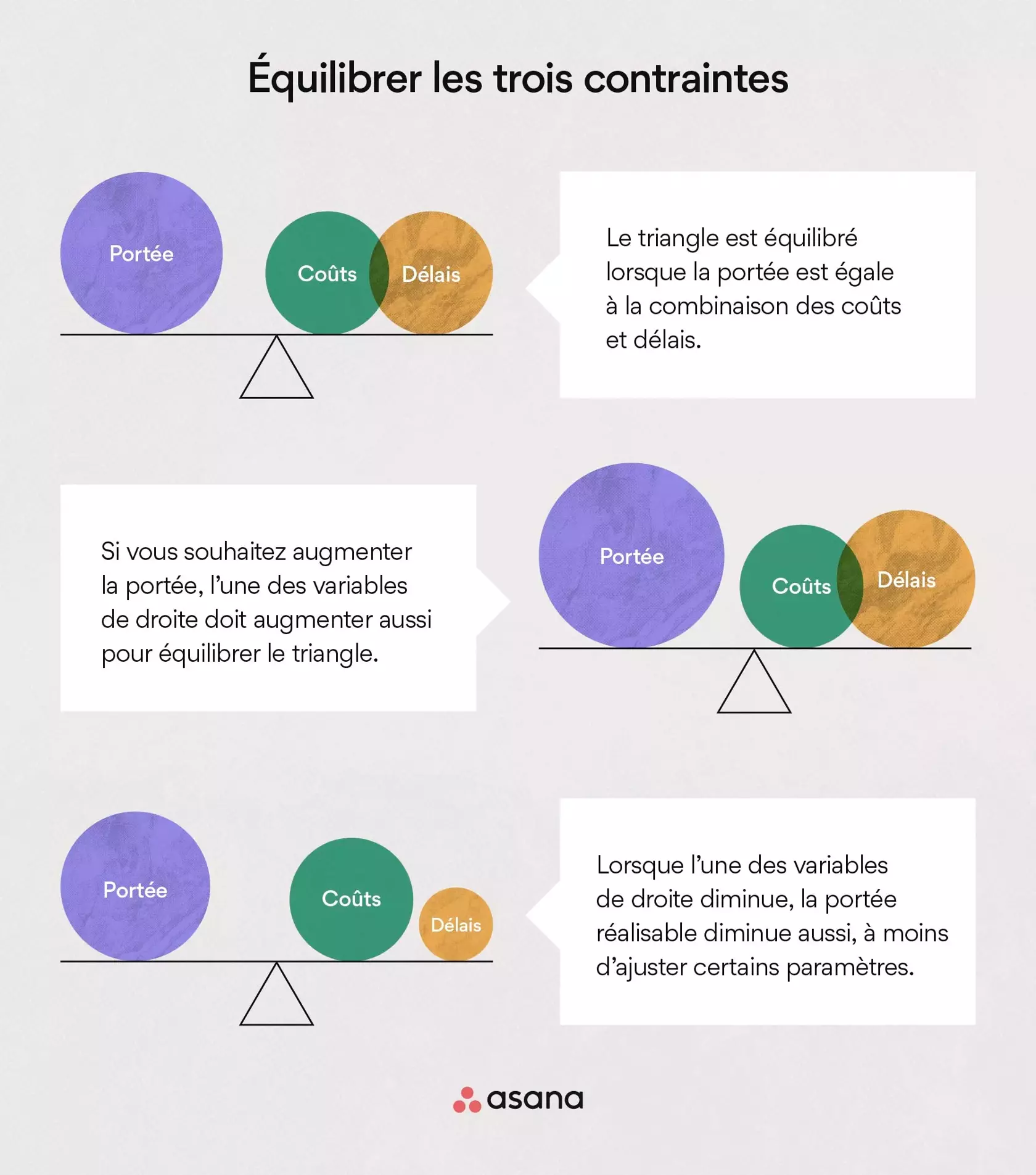 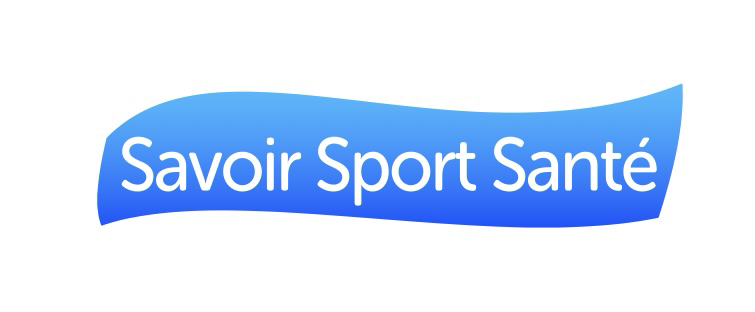 Les autres contraintes a prendre en compte
Même si la portée, les coûts et les délais sont les trois contraintes de la gestion de projet, vous pouvez rencontrer trois autres contraintes au cours du cycle de vie de votre projet : les risques, les ressources et la qualité.

Risques : 
Les risques de projet sont les événements inattendus qui peuvent avoir des répercussions sur votre projet. Même si la plupart des risques de projet sont négatifs, certains peuvent être positifs. Par exemple, une nouvelle technologie peut voir le jour au cours du déroulement de votre projet. Elle peut alors vous aider à finaliser ce dernier plus rapidement, ou au contraire engendrer une plus grande concurrence sur le marché et diminuer la valeur de votre projet. 
 Voici certains risques que vous pourriez rencontrer :
Des ressources insuffisantes
De faibles performances
Des couts élevé 
Une dérive des objectifs
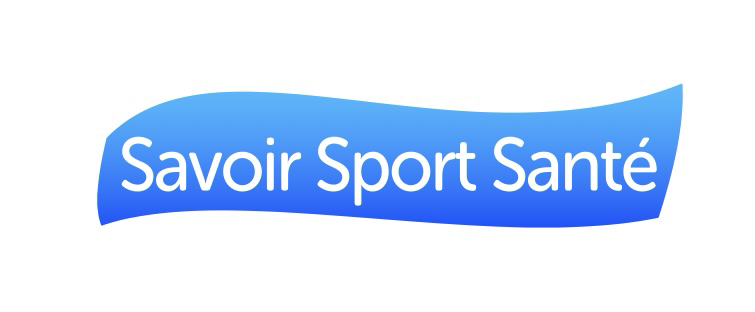 Les autres contraintes a prendre en compte
Ressources : 
Les ressources sont étroitement liées aux contraintes de coûts de votre projet, car ces dernières représentent un certain coût. Une mauvaise allocation des ressources peut entraîner une baisse de qualité du projet, une augmentation du budget et des retards dans le calendrier. 
Élaborez un plan de gestion des ressources pour vous assurer de disposer des ressources nécessaires à chaque élément de votre projet, afin que cette contrainte n’ait pas de répercussions négatives sur d’autres aspects du projet.
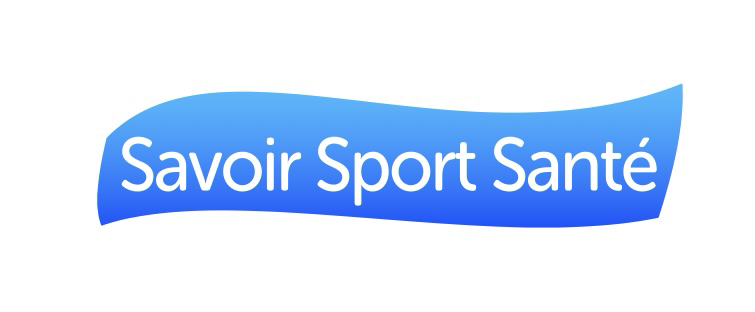 Les autres contraintes a prendre en compte
Qualité : 

La qualité d’un projet se résume à la question suivante : dans quelle mesure nos actions répondent-ils aux attentes initiales ? Chaque contrainte de projet affecte la qualité, car celle-ci est le résultat final de votre projet. Cependant, la qualité du projet constitue également sa propre contrainte, puisque certains des aspects susceptibles d’entraîner une moindre qualité ne sont pas nécessairement liés aux coûts, aux délais, aux ressources, aux risques ou à la portée. 
Parmi eux :
Un manque de communication
Des compétences insuffisantes en matière de design et de développement
Un trop grand nombre de modifications apportées au projet
Pour atteindre un haut niveau de performances, vous devrez gérer la qualité du projet comme une entité propre, tout en équilibrant les cinq autres contraintes déjà énumérées. Si vous ne parvenez pas à gérer vos contraintes, vous vous exposez à une baisse de la qualité du projet et de la satisfaction des clients.
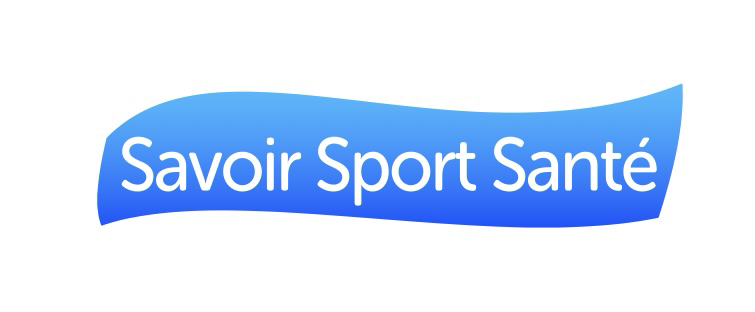 Elaborer un plan / une stétégie
Identifier les contraintes
Contrôler la qualité du projet
Pour résumer ; les moyens pour essayer de gérer au mieux ces contraintes
Gérer les risques
Faire preuve de flexibilité
Communiquer efficacement